23周年スタジオレッスンイベント
【3月18日(火)～3月30日(日)】
3月18日(火)20：00-20：45
定員：40名　料金：\1,100(税込)
Group Power 45
阿久津瞭（草加）・大山祐孝
3月18日(火)21：15-22：00
定員：50名　料金：\1,100(税込)
Group Fight 45
阿久津瞭（草加）・大山祐孝・前彩夏
3月22日(土)18：05-19：20
定員：30名　料金：\1,100(税込)
VOLTDRUM30&VOLTJUMP30
大山祐孝・樋口直哉・小山華奈・神保美夢
3月23日(日)15：40-16：25
定員：30名　料金：\550(税込)
TOBIPPA45
小山華奈 with 吉田怜菜・大山祐孝・長尾真里恵
3月23日(日)16：50-17：35
定員：40名　料金：\1,100(税込)
Group Blast 45
磯部幸代（吉祥寺）・大山祐孝
3月23日(日)18：00-19：00
定員：50名　料金：\2,200(税込)
Group Groove 60
明松康太朗（大和）・樋口直哉
3月27日(木)21：15-22：00
定員：30名　料金：\550(税込)
TOBIPPA45
樋口直哉・三田村綾菜
3月29日(土)14：00-15：00
定員：40名　料金：\2,200(税込)
Group Blast 60
岡部航大（本社）・大山祐孝
3月29日(土)15：30-16：30
定員：50名　料金：\2,200(税込)
Group Groove 60
古宮優至（草加）・岡部航大（本社）・樋口直哉
3月29日(土)17：00-18：00
定員：50名　料金：\2,200(税込)
Group Fight 60
古宮優至（草加）・作山卓（本八幡）・大山祐孝
【お申込み期間】2025年2月25日(火)19:00～各レッスン30分前まで※外部施設利用料：1,100円（税込）
※キャンセル返金は各レッスン開始30分前まで
（手数料550円を含む料金を返金）
3月30日(日)14：30-15：30
定員：50名　料金：\2,200(税込)
Group Power 60
大山祐孝 with 三田村綾菜
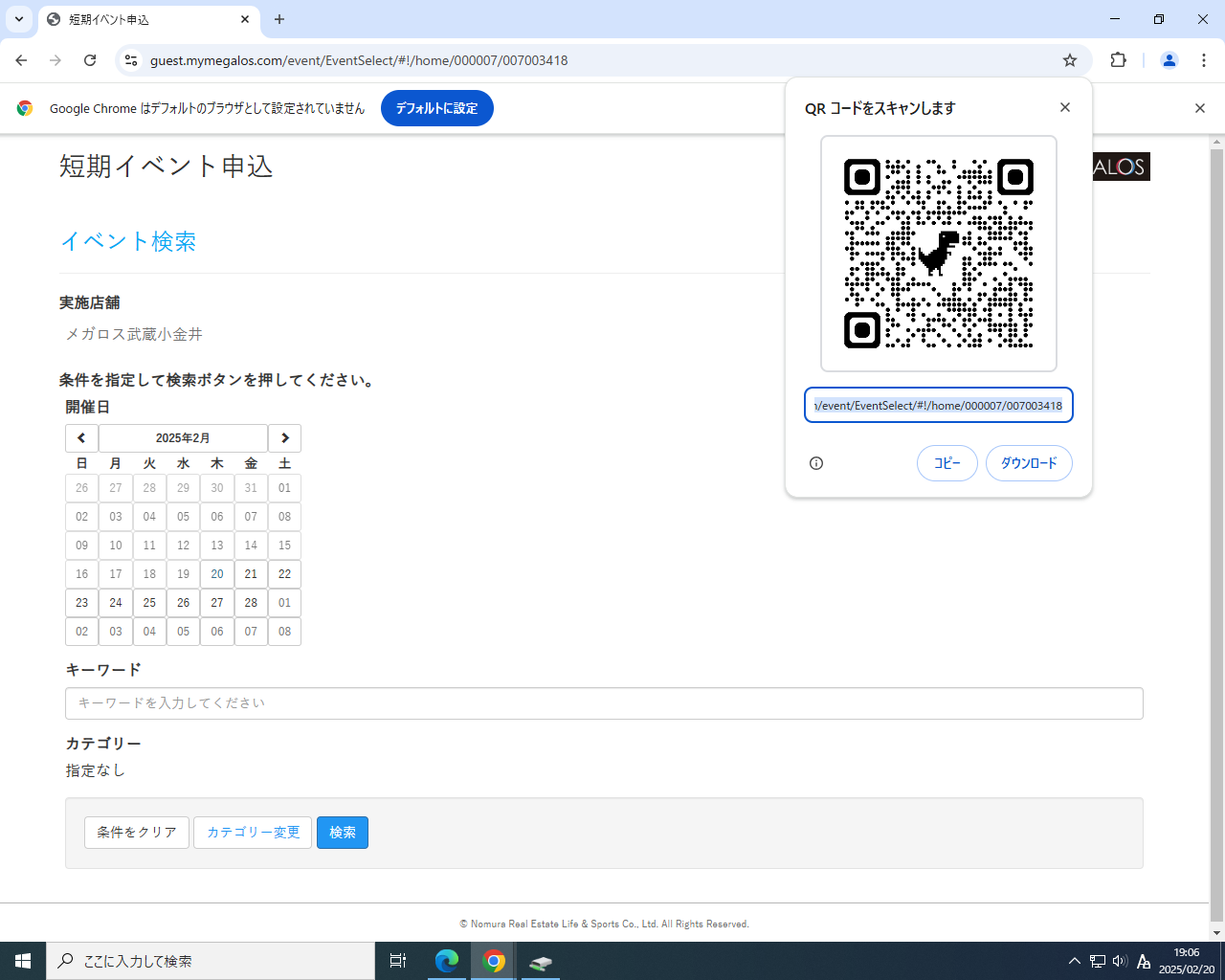 お申し込みはこちら　⇒